Hungary: a proven location for Chinese investments Mr. Róbert BödőcsVice President
Hungary: Regional Center for Chinese Investments
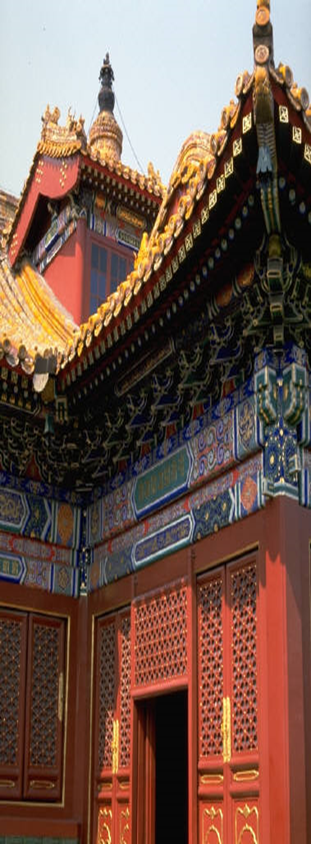 Hungary has the biggest Chinese community within Central-Eastern Europe

China granted Approved Destination Status (ADS) to Hungary in 2002
Bilingual Chinese / Hungarian School in Budapest opened in 2004
Bank of China present in Budapest since 2003.
China Investment Promotion Agency, CIPA, MOFCOM set up its European Office in Budapest, February 2010
[Speaker Notes: Our mission
Implementation of foreign economic strategy and policy
Investment promotion, attracting foreign investors to Hungary, collecting investment projects
Supporting reinvestment of companies already settled in Hungary]
advantages of business environment and geographical location of the country
[Speaker Notes: Our mission
Implementation of foreign economic strategy and policy
Investment promotion, attracting foreign investors to Hungary, collecting investment projects
Supporting reinvestment of companies already settled in Hungary]
Proximity of European markets
Europe – 
a common market of 
507 million people in European Union
	Close proximity to
143 million people in Russia
45 million people in Ukraine
20 million people in the Balkans
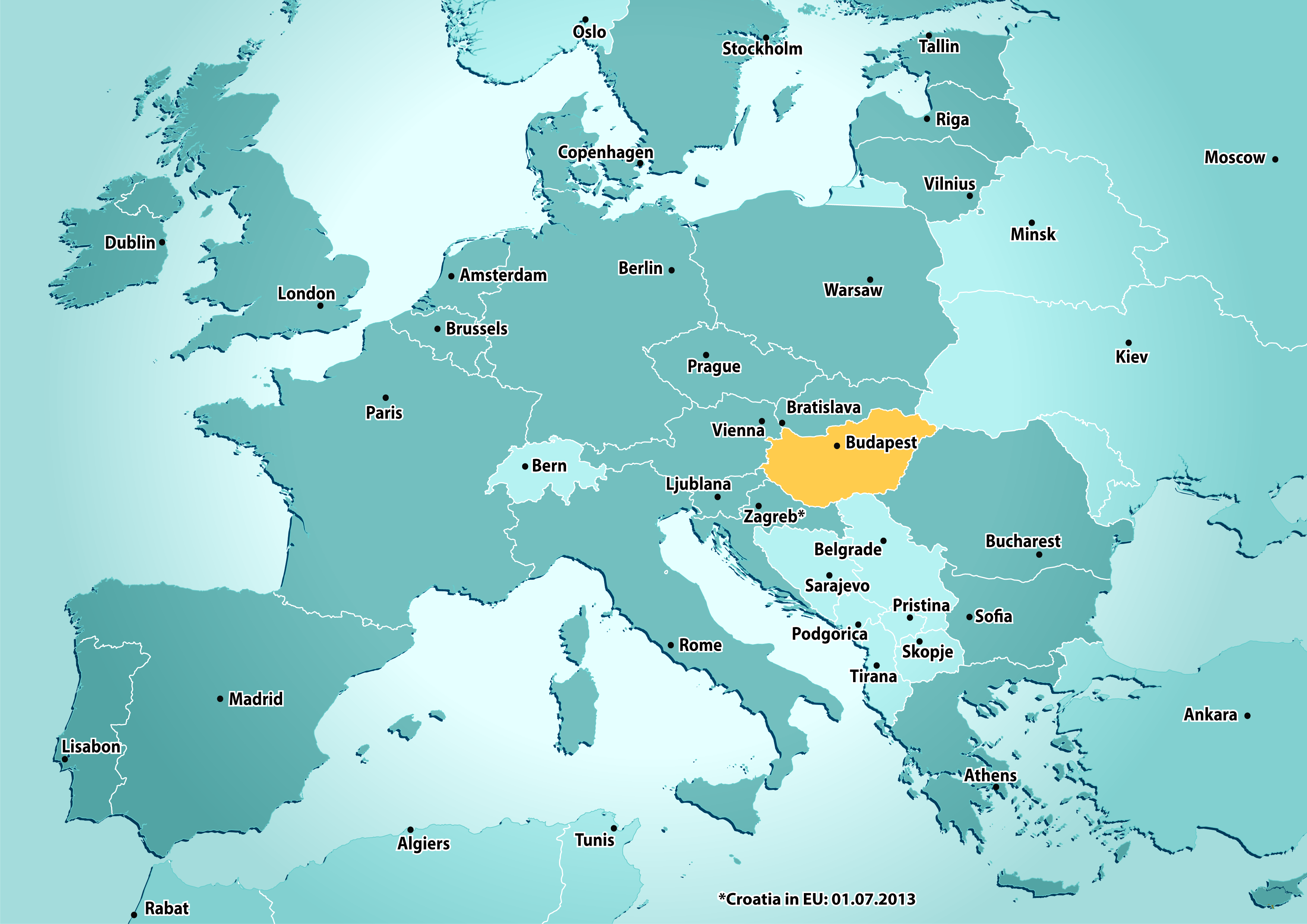 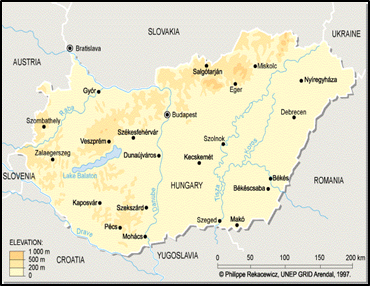 HungaryLand: 93,030 km²
Population: ~10 million
GDP/capita, 
at PPP (2012): 
EUR 16,800/ 
USD 22,924
[Speaker Notes: Our mission
Implementation of foreign economic strategy and policy
Investment promotion, attracting foreign investors to Hungary, collecting investment projects
Supporting reinvestment of companies already settled in Hungary]
Railway transport connection between Far-East and Europe
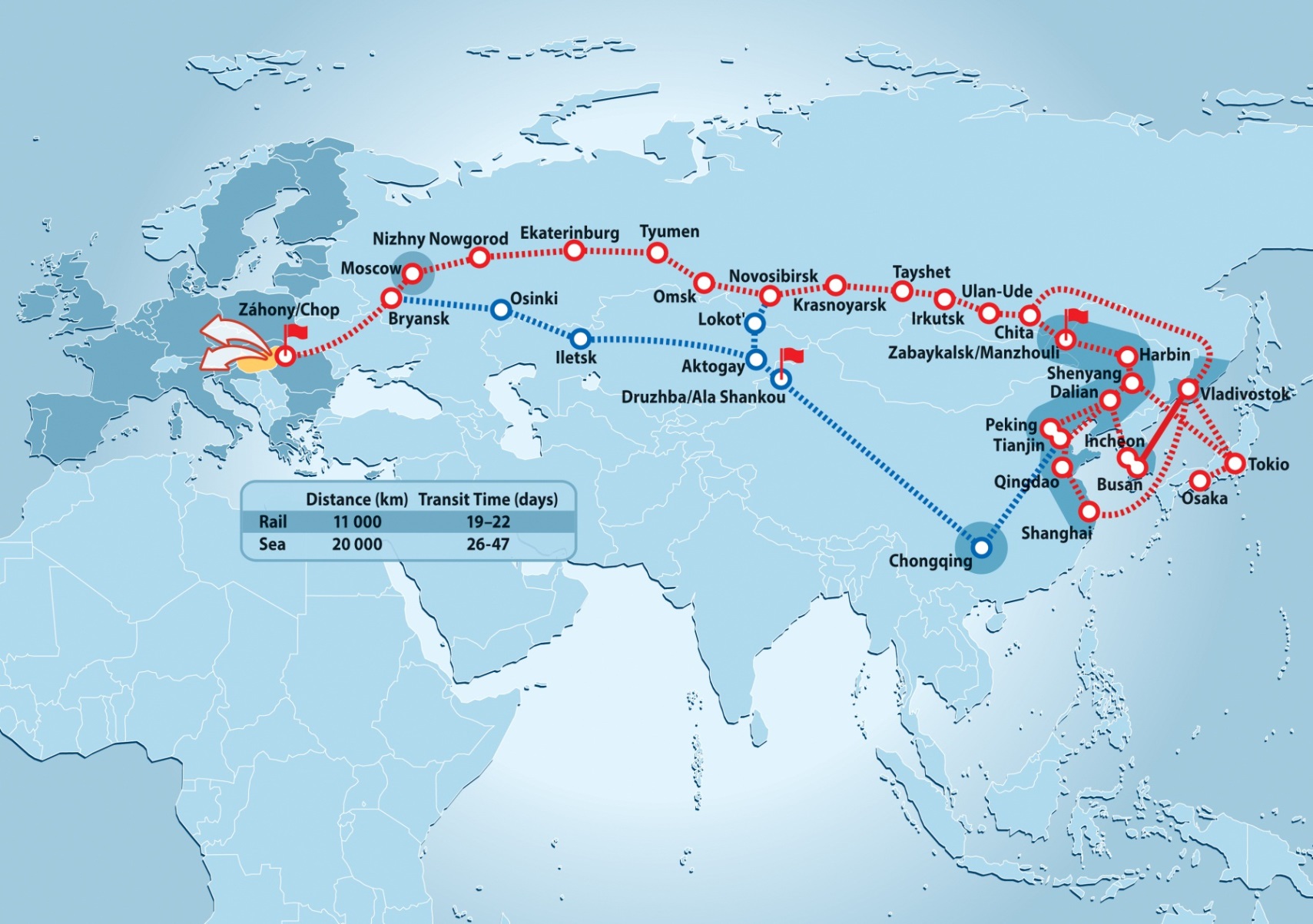 [Speaker Notes: Our mission
Implementation of foreign economic strategy and policy
Investment promotion, attracting foreign investors to Hungary, collecting investment projects
Supporting reinvestment of companies already settled in Hungary]
Take advantage from the European consumption habits
Source: IMD, 2012
[Speaker Notes: Our mission
Implementation of foreign economic strategy and policy
Investment promotion, attracting foreign investors to Hungary, collecting investment projects
Supporting reinvestment of companies already settled in Hungary]
Key reasons to invest in Hungary
Well-qualified, cost effective and flexible labour force
Ideal location for distribution centers and for manufacturing activity
Extensive supplier background for the new coming investors
Highly developed logistical, transport and communication infrastructure
Ready-made industrial parks
Governmental incentives
[Speaker Notes: Our mission
Implementation of foreign economic strategy and policy
Investment promotion, attracting foreign investors to Hungary, collecting investment projects
Supporting reinvestment of companies already settled in Hungary]
The most attractive city for investment
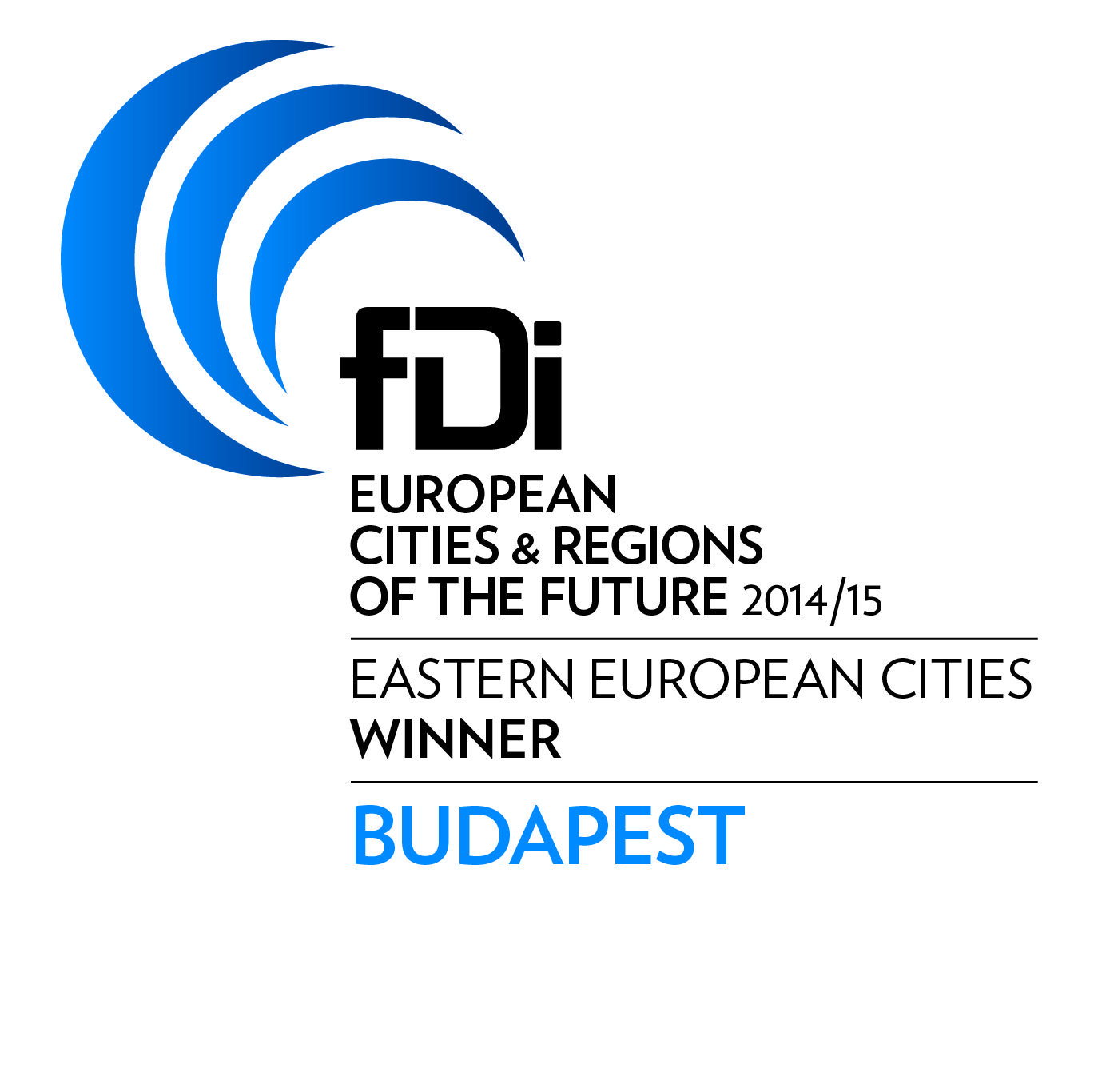 Budapest has been ranked the most attractive city in Eastern Europe in 2014-15.
Source:  www.fDiIntelligence.com, European Cities and Regions of the Future 2014/15
[Speaker Notes: Our mission
Implementation of foreign economic strategy and policy
Investment promotion, attracting foreign investors to Hungary, collecting investment projects
Supporting reinvestment of companies already settled in Hungary]
Sectors in focus
[Speaker Notes: Our mission
Implementation of foreign economic strategy and policy
Investment promotion, attracting foreign investors to Hungary, collecting investment projects
Supporting reinvestment of companies already settled in Hungary]
Major manufacturing industries in Hungary
Automotive

OEM’s: Daimler, Audi, Suzuki, Opel 
TIER 1: 15 of the top 20 are present
The sector gives 21 percent of the total Hungarian export.

Electronics

Hungary is the largest electronics producer in Central and Eastern Europe

Success stories: Bosch, Huawei, Samsung, Infineon
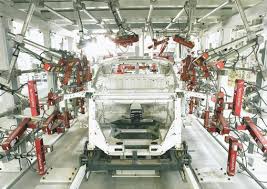 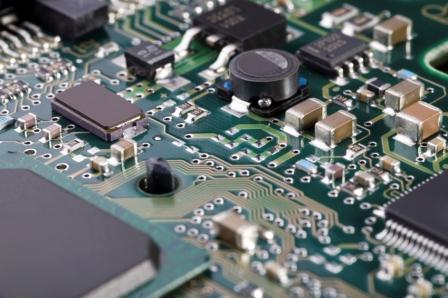 [Speaker Notes: Our mission
Implementation of foreign economic strategy and policy
Investment promotion, attracting foreign investors to Hungary, collecting investment projects
Supporting reinvestment of companies already settled in Hungary]
Major knowledge-based industries and service sectors in Hungary
Shared Service Centres

Booming sector with around 80 SSCs already operating in the country
Budapest is a proven location for SSCs
ICT

Outstanding cooperation between educational institutions and companies
Growing number of data centers
Life sciences

History of over 100 years in pharmaceutical manufacturing
Approximately 250 research and educational institutes related to biotech
Logistics

Strategic position in the heart of the continent
Highly developed transport infrastructure
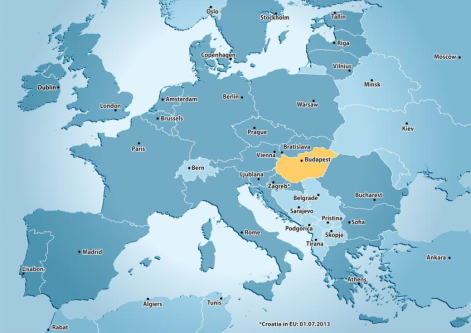 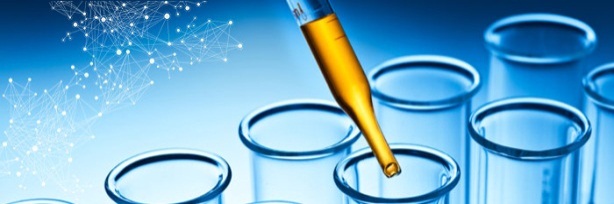 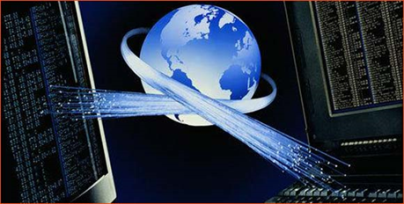 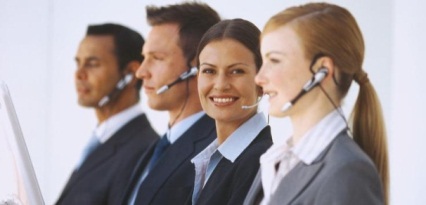 [Speaker Notes: Our mission
Implementation of foreign economic strategy and policy
Investment promotion, attracting foreign investors to Hungary, collecting investment projects
Supporting reinvestment of companies already settled in Hungary]
Food industry
Abundant raw material supply from high quality agricultural products
Food-processing sector is among the most modernin CEE with a significant foreign investment stock
126,000 people are employed in the Hungarian food sector – biggest within manufacturing industry
Excellent infrastructure for food storage and transportation
Major foreign  investors: Nestlé, Unilever, Kraft Foods, CocaCola, Mars, Heineken, Bunge, Chio, Pepsico, Sara Lee, Kerry ingredients, Haribo, Nissin Foods
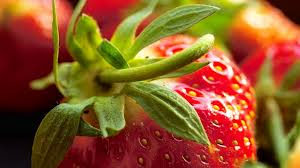 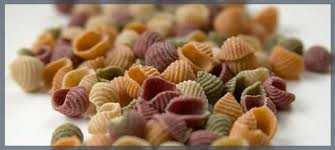 [Speaker Notes: Our mission
Implementation of foreign economic strategy and policy
Investment promotion, attracting foreign investors to Hungary, collecting investment projects
Supporting reinvestment of companies already settled in Hungary]
Main positive decisions in 2014
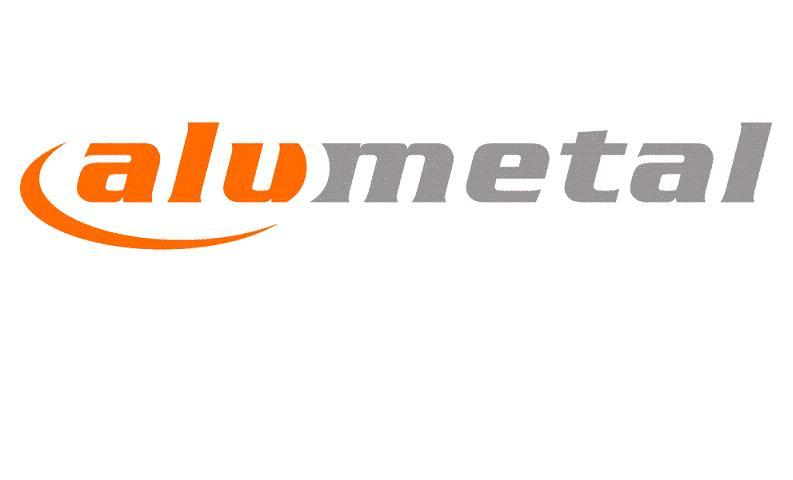 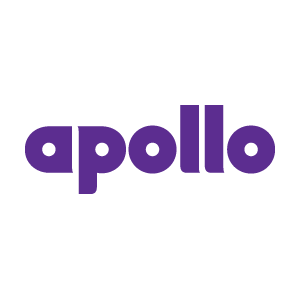 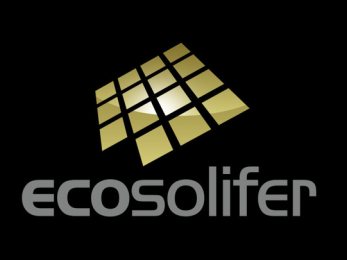 Alumetal (30 m EUR; 150 jobs)
Apollo Tyres (475 m EUR;975 jobs)
Computacenter (220 jobs)
Ecosolifer (23,5 m EUR; 100 jobs)
Emirates (300 jobs)
GE SSC ( 53,90 m EUR; 1300 jobs)
Honeywell (10 m EUR; 109 jobs)
Nokia Networks (10 m EUR; 150 jobs)
Pactera(11,50 m EUR; 230 jobs)
Samsonite (8 m EUR; 110 jobs)
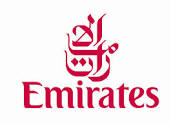 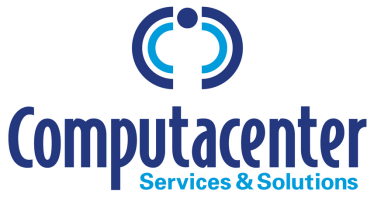 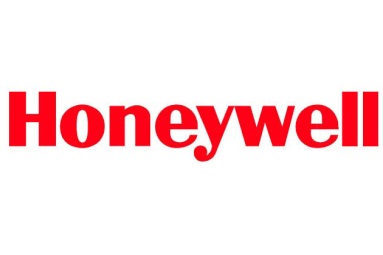 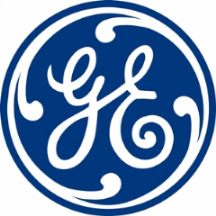 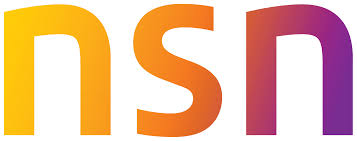 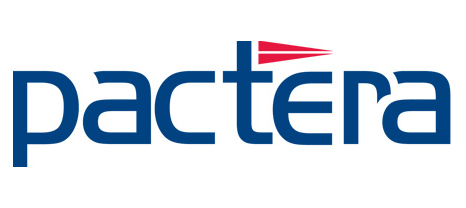 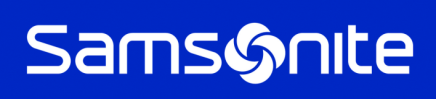 [Speaker Notes: Our mission
Implementation of foreign economic strategy and policy
Investment promotion, attracting foreign investors to Hungary, collecting investment projects
Supporting reinvestment of companies already settled in Hungary]
Incentives
[Speaker Notes: Our mission
Implementation of foreign economic strategy and policy
Investment promotion, attracting foreign investors to Hungary, collecting investment projects
Supporting reinvestment of companies already settled in Hungary]
Available Incentives
Cash grants
EU co-financed tenders 
OR
Cash subsidy based on the decision of the Hungarian Government (EKD)
Development tax allowance 
Social Tax Allowance
Training subsidy
Workshop establishment aid
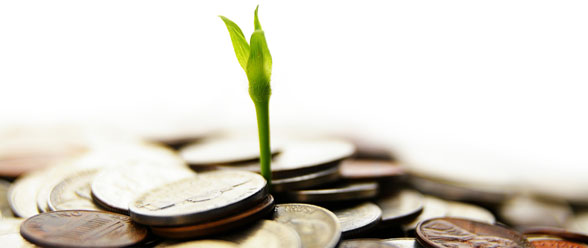 [Speaker Notes: Our mission
Implementation of foreign economic strategy and policy
Investment promotion, attracting foreign investors to Hungary, collecting investment projects
Supporting reinvestment of companies already settled in Hungary]
Regional Aid Intensity
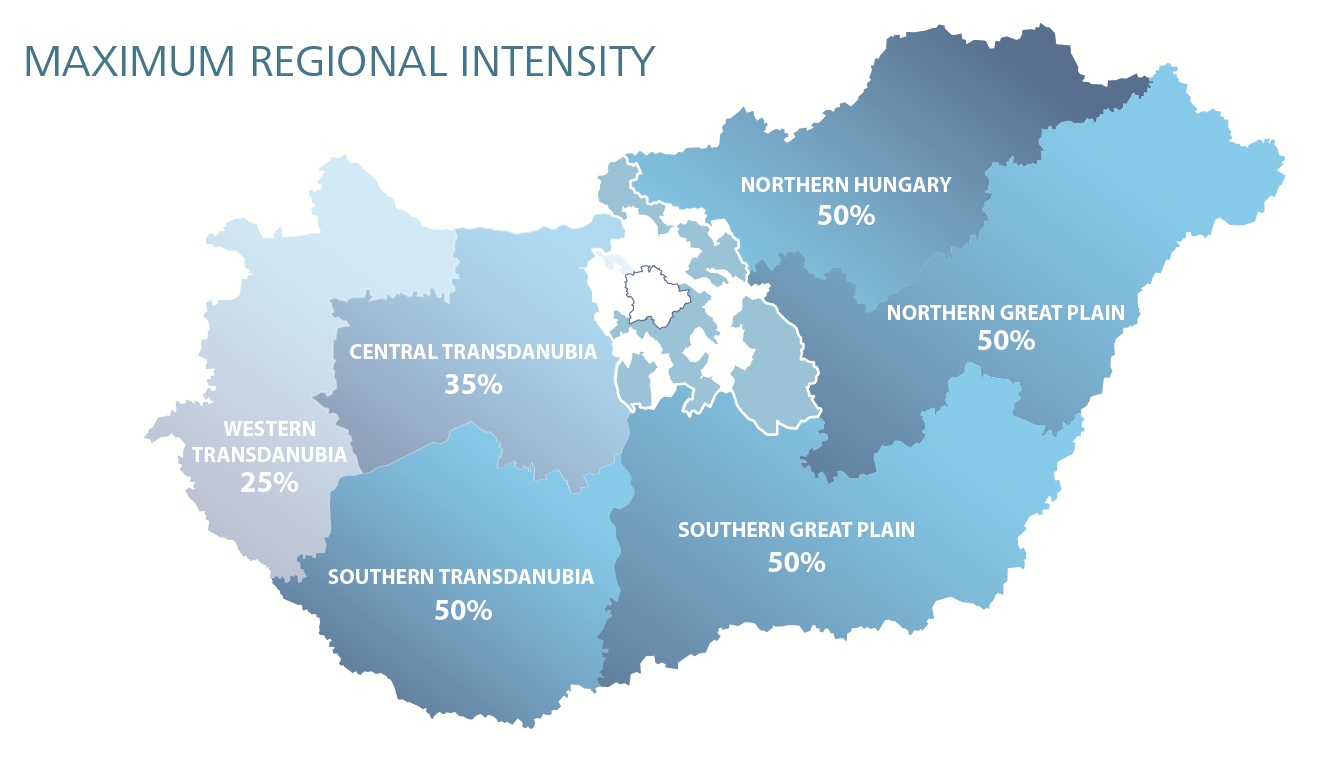 Chinese Success Stories In Hungary
[Speaker Notes: Our mission
Implementation of foreign economic strategy and policy
Investment promotion, attracting foreign investors to Hungary, collecting investment projects
Supporting reinvestment of companies already settled in Hungary]
Hungary as a top destination for Chinese tourists
China – CEE Touristic Regional Center has been founded in Budapest in 2014
Major tasks:
Develop relations between China and the CEE region
Create and share databases 
Organize professional forums
Promote Hungary as a top destination for Chinese tourists
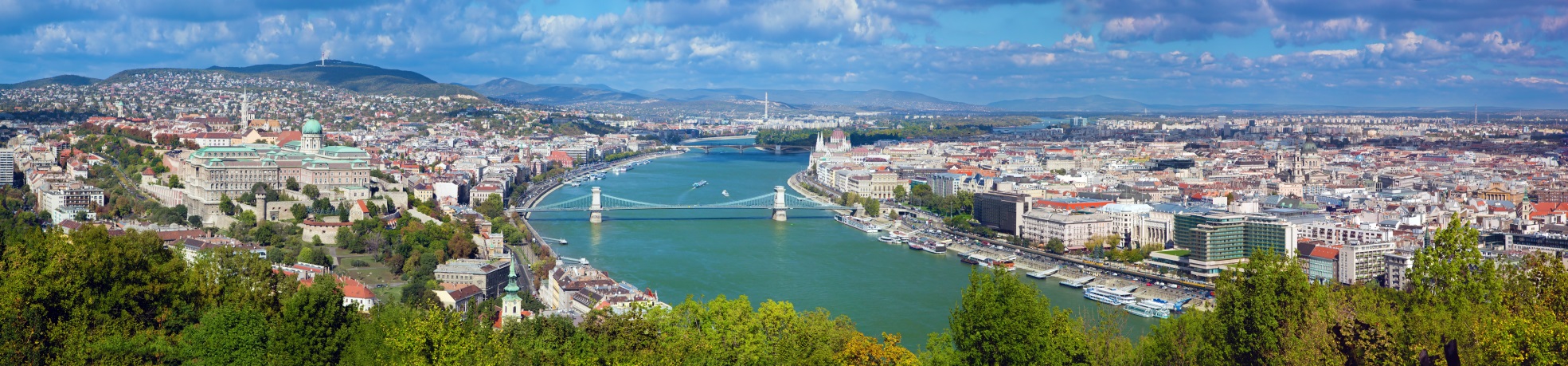 [Speaker Notes: Our mission
Implementation of foreign economic strategy and policy
Investment promotion, attracting foreign investors to Hungary, collecting investment projects
Supporting reinvestment of companies already settled in Hungary]
Major Chinese Investors who have already chosen Hungary
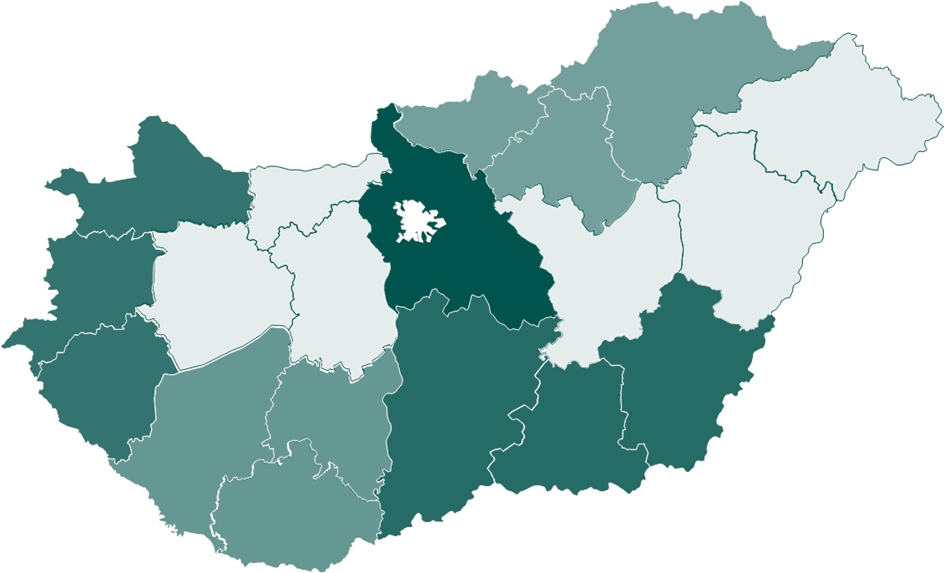 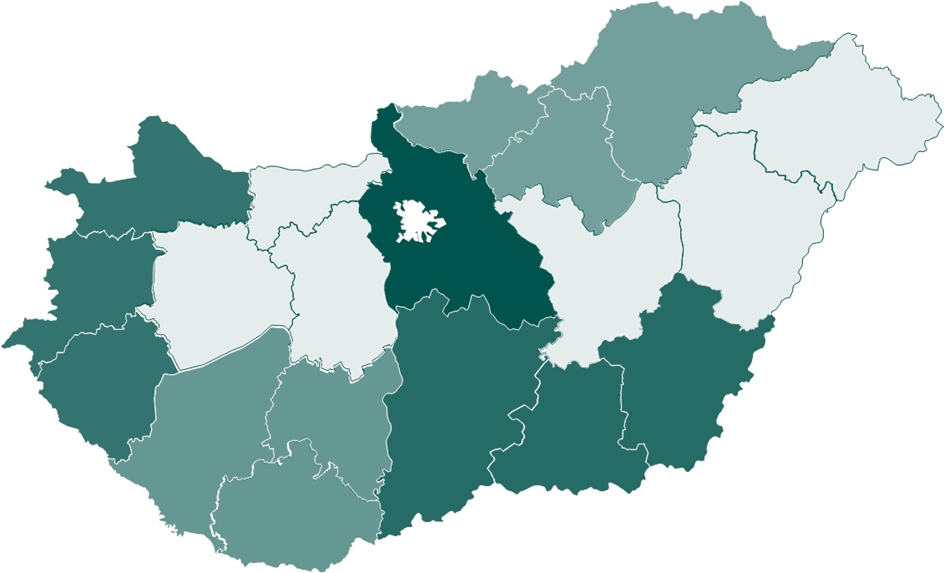 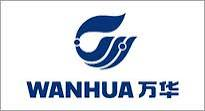 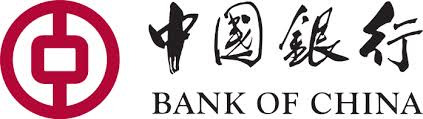 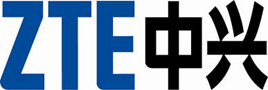 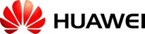 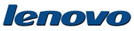 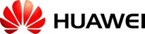 [Speaker Notes: Our mission
Implementation of foreign economic strategy and policy
Investment promotion, attracting foreign investors to Hungary, collecting investment projects
Supporting reinvestment of companies already settled in Hungary]
Success story: the operation of Wanhua in Hungary
The acquisition was one of the biggest Chinese outbound investment deals in Europe in 2011


BorsodChem is a leading European producer of MDI, TDI, PVC today

BorsodChem is one of the largest industrial companies in Hungary
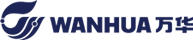 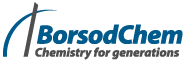 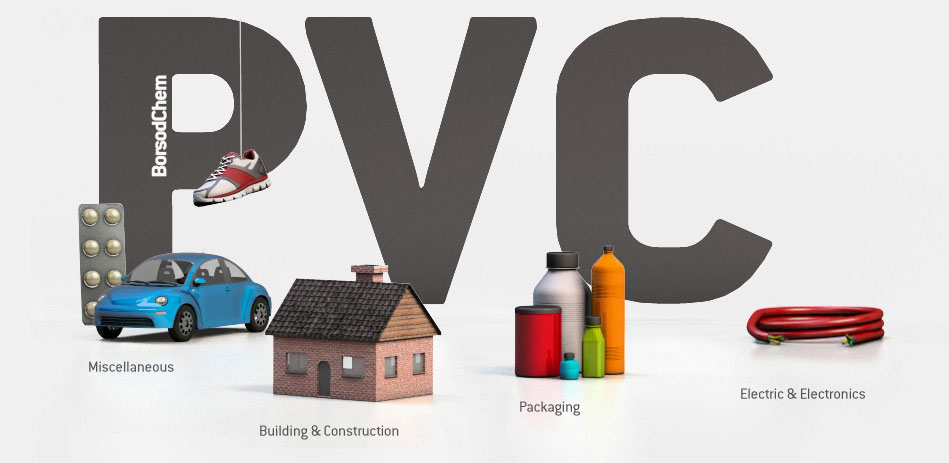 [Speaker Notes: Our mission
Implementation of foreign economic strategy and policy
Investment promotion, attracting foreign investors to Hungary, collecting investment projects
Supporting reinvestment of companies already settled in Hungary]
Success story: the operation of Huawei in Hungary
2005 - establishment of the Hungarian office

2011 - production of telecommunication devices 
     for the entire European, Middle East and African 
     Region (in contract manufacturing with Flextronics 
     and Foxconn)  

2012 - European logistics centre operated by DHL. 
     The logistics centre supplies Europe, North Africa, 
     the Middle East and Russia from Hungary
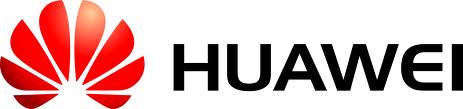 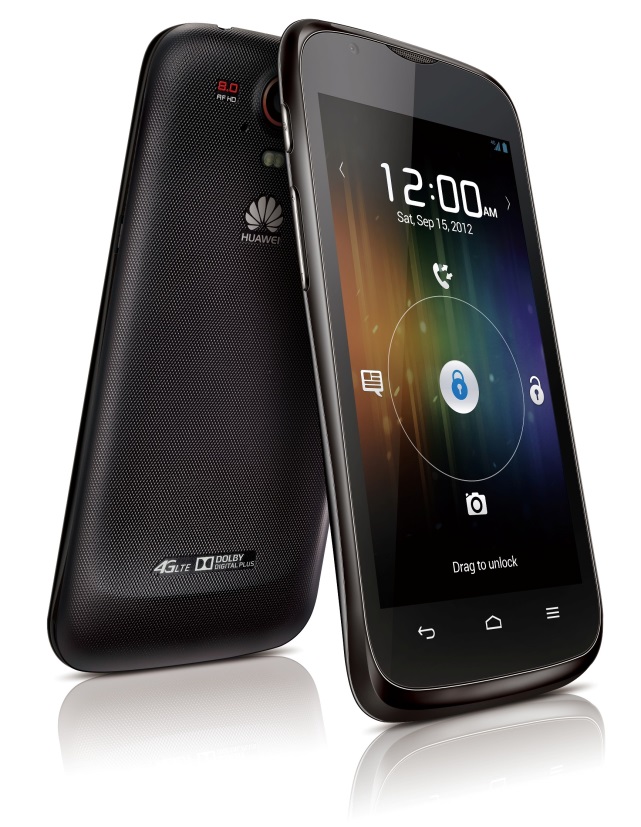 [Speaker Notes: Our mission
Implementation of foreign economic strategy and policy
Investment promotion, attracting foreign investors to Hungary, collecting investment projects
Supporting reinvestment of companies already settled in Hungary]
Success story: the operation of ZTE in Hungary
2009 - establishment of the Hungarian office

main activity: maintenance of 
     telecommunication equipment

2010 -  LTE technology infrastructure
     development for Telenor

2012 - network operation centre 
     set up in Budapest to monitor 
     telecommunication networks 
     in the entire South-East European 
     region
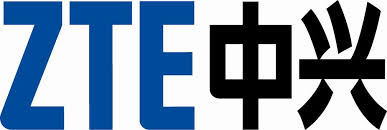 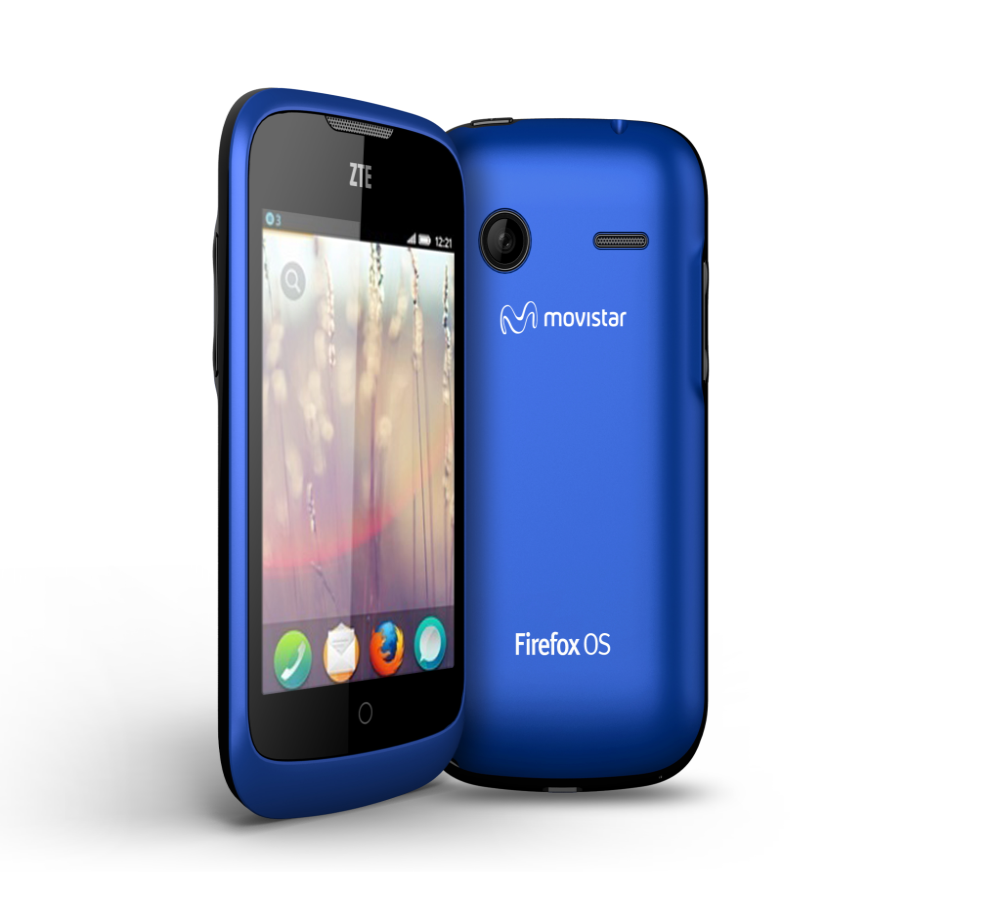 [Speaker Notes: Our mission
Implementation of foreign economic strategy and policy
Investment promotion, attracting foreign investors to Hungary, collecting investment projects
Supporting reinvestment of companies already settled in Hungary]
Governmental Strategic Agreements
Wanhua and the Hungarian Government
    (chemical industry)
Huawei and the Hungarian Government
    (electronics sector)
ZTE and and the Hungarian Government
     (electronics sector)
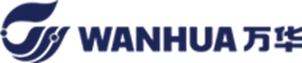 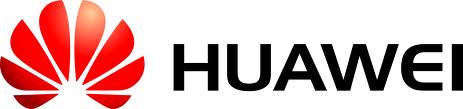 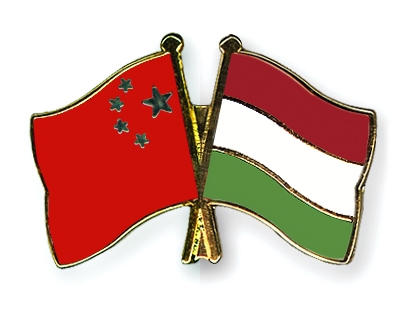 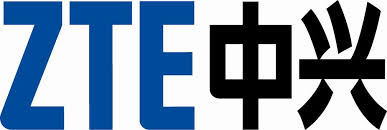 [Speaker Notes: Our mission
Implementation of foreign economic strategy and policy
Investment promotion, attracting foreign investors to Hungary, collecting investment projects
Supporting reinvestment of companies already settled in Hungary]
Services of HIPA
[Speaker Notes: Our mission
Implementation of foreign economic strategy and policy
Investment promotion, attracting foreign investors to Hungary, collecting investment projects
Supporting reinvestment of companies already settled in Hungary]
Who we are?
Governmental agency 
Main tasks: investment promotion and export development
Domestic and foreign network
Free of charge services
[Speaker Notes: Our mission
Implementation of foreign economic strategy and policy
Investment promotion, attracting foreign investors to Hungary, collecting investment projects
Supporting reinvestment of companies already settled in Hungary]
Our services
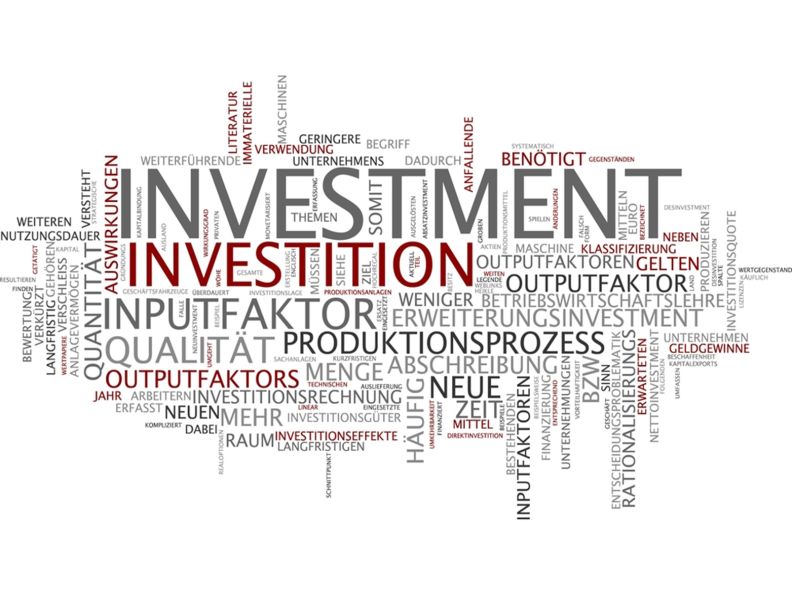 Project management
 
Supplier search

Incentives

Hungarian Investment Projects
[Speaker Notes: Our mission
Implementation of foreign economic strategy and policy
Investment promotion, attracting foreign investors to Hungary, collecting investment projects
Supporting reinvestment of companies already settled in Hungary]
We are at your service locally
Beijing
peking@hipa.hu
Shanghai
shanghai@hipa.hu
Chongqing
chongqing@hipa.hu
[Speaker Notes: Our mission
Implementation of foreign economic strategy and policy
Investment promotion, attracting foreign investors to Hungary, collecting investment projects
Supporting reinvestment of companies already settled in Hungary]
Mr. Róbert BödőcsVice President

robert.bodocs@hipa.hu